Figure 5. Increase in the amplitude of action potential-independent mEPSCs in layer 5 mPFC pyramidal neurons of NVHL ...
Cereb Cortex, Volume 23, Issue 5, May 2013, Pages 1198–1207, https://doi.org/10.1093/cercor/bhs111
The content of this slide may be subject to copyright: please see the slide notes for details.
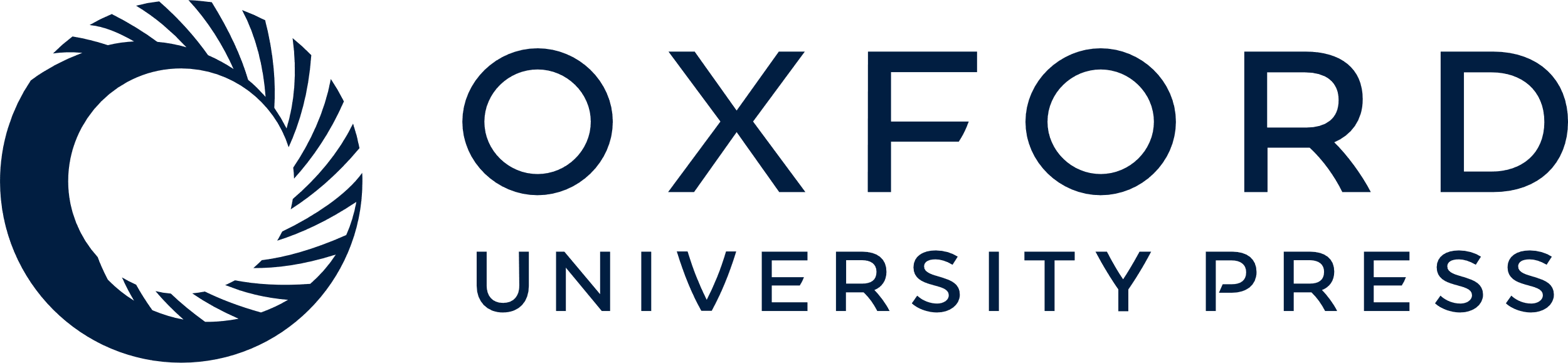 [Speaker Notes: Figure 5. Increase in the amplitude of action potential-independent mEPSCs in layer 5 mPFC pyramidal neurons of NVHL rats. (A) Representative averaged traces of mEPSCs recorded from layer 5 mPFC pyramidal neurons of sham and NVHL rats. Note the significant increase in the mEPSC amplitude in the NVHL group. (B) Representative consecutive traces of mEPSCs recorded from layer 5 mPFC pyramidal neurons of sham and NVHL rats. (C) Histogram illustrates the averaged amplitude of mEPSCs from sham (n = 10, white bars) and NVHL recordings (n = 10, black bars). Note the significant increase in the mEPSC amplitude in the NVHL group. *P< 0.05, Student's t-test. (D) Histogram illustrates the averaged frequency of mEPSCs from sham (n = 10, white bars) and NVHL recordings (n = 10, black bars). (E) Cumulative probability plots of interspike intervals of mEPSCs recorded from sham (n = 10, black line) and NVHL rats (n = 10, gray line). (F) Histograms illustrate averaged rise time and decay time constant of mEPSCs from sham (n = 10, white bars) and NVHL recordings (n = 10, black bars).


Unless provided in the caption above, the following copyright applies to the content of this slide: © The Author 2012. Published by Oxford University Press. All rights reserved. For Permissions, please e-mail: journals.permissions@oup.com]